第36回日本内視鏡外科学会総会
　　さいたまブース共同出展企業の募集
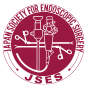 第36回日本内視鏡外科学会総会でのさいたまブース共同出展企業を募集します。展示会場では内視鏡分野の医療機器のニーズ収集や製品のPRを行います。
内視鏡分野の臨床医との情報交換を通して、
　 ・臨床現場のニーズ収集や意見交換
　・製品の評価やモニタリング
　・貴社の製品や技術のPR　　　等により、
医療分野での事業展開のためのチャンスとなります。
会長
主題
開催期間   2023年12月7日(木)〜12月9日(土)  3日間
会　　場   パシフィコ横浜   　　　　　（横浜市西区みなとみらい1-1-1）   
費　　用   1社あたり　80,000円（税込）
募集企業   2社程度
募集締切   2023年7月14日（金）17:00　
　　              ※定員に達し次第、先着順で募集締切となります

【お申込先】公益財団法人さいたま市産業創造財団　
　　　　　　担当：事業企画課　丸山、高井
　　　　　　E-mail:　iryou@sozo-saitama.or.jp 
　※裏面の申込書にご記入の上、メールでお送りください
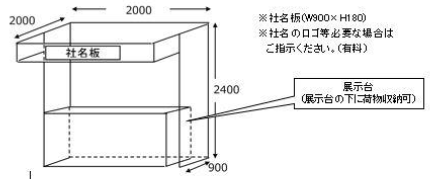 展示スペース仕様  ※1つの展示台を1社で使用します
●展示台：W2000mm x D900mm 
●背面パネル：W2000mm x H2400mm 
●基礎小間のみで装飾はありません
●搬入・設置：12月6日（水） 午後
　搬出・撤去：12月9日（土） 終了後
イメージ
第36回日本内視鏡外科学会総会　共同出展申込書
【お申込先】期限：7月14日（金）17時　
　公益財団法人さいたま市産業創造財団　
　　担当：事業企画課　丸山、高井
　　E-mail:　iryou@sozo-saitama.or.jp 
　　※必要事項をご記入の上、メールでお送りください